Московский авиационный институт(национальный исследовательский университет)Институт №8 «Информационные технологии и прикладная математика»Кафедра «Теория вероятностей и компьютерное моделирование»
Применение копул в задаче формирования портфеля ценных бумаг с вероятностным критерием




					              Cтудент: Чекушкин Д.И.
	   					           Группа 80-404Б
					              Руководитель: Соболь В.Р.
	   					           к.ф.-м.н., доц. каф. 804


Москва, 2020
Обзор литературы

В середине 20 века Гарри Марковиц заложил основы портфельной теории

Наличие случайных факторов при формировании доходностей, позволяет свести задачу к стохастическому программированию. Подобные задачи с вероятностным и квантильным критерием были рассмотрены в:

Stoyanov S.V., Rachev S.T., Fabozzi F.J. Optimal financial portfolios // Applied Mathematical Finance. 2007. V. 14. No. 5. P. 401-436. 
Lintner J. The Valuation of Risk Assets and the Selection of Risky Investments in Stock Portfolios and Capital Budgets // Review of Economics and Statistics. 1965. V. 47. No 1. P. 13–37.
Кибзун А.И., Игнатов А.Н. Двухшаговая задача формирования портфеля ценных бумаг из двух рисковых активов по вероятностному критерию // Автоматика и телемеханика. 2015. №7. C. 78-100.
Портфель будет сформирован из акций 4 торговых сетей:
X5 Retail Group, тикер FIVE
Лента, тикер LNTA
Магнит, тикер MGNT
М.Видео, тикер MVID

Что предстоит сделать

Определить распределение доходностей по реальным данным
Выбрать способ расчета и оптимизации вероятностного критерия
Рассчитать оптимальную структуру портфеля
График парных доходностей акций ритейлеров 
(тикеры: FIVE, LNTA, MGNT, MVID)
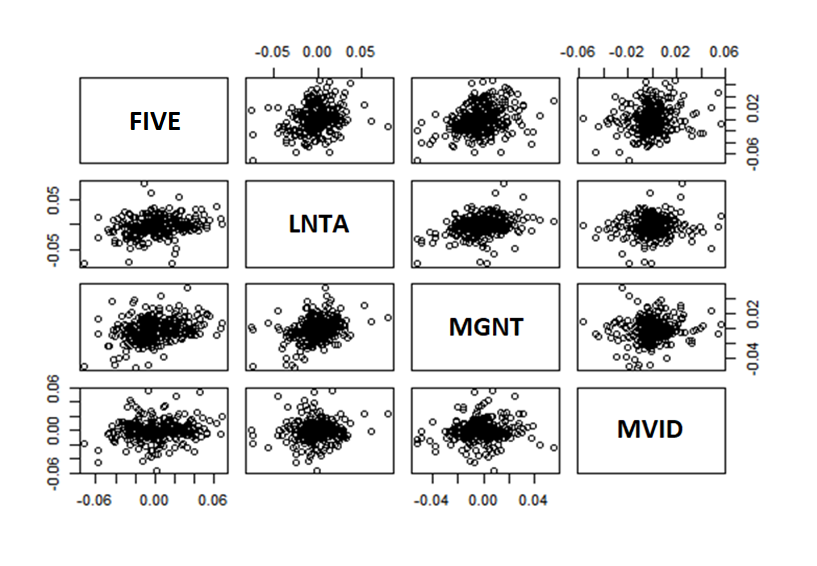 Недостатки теории Марковица

Модель формирования портфеля в теории Марковица предполагает нормальное распределение доходностей ценных бумаг.
 
Есть работы, которые это опровергают :
Erb C.B., Harvey C.R., Viskanta T.E. Forecasting International Equity Correlations // Financial Analysts Journal.  1994. V. 50. No. 6. P. 32-45.
Chen, Fan Y., Patton A. Simple tests for models of dependence between financial time series: with applications to US equity returns and exchange rates // London Economics Financial Markets Group Working Paper. 2004. No. 483

Тогда для оценки распределения доходностей можно использовать копулы.
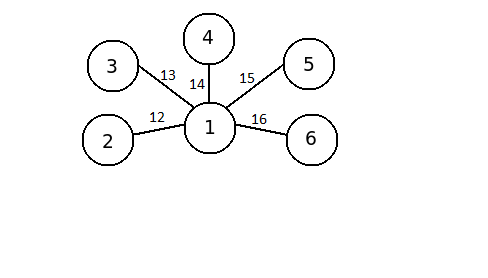 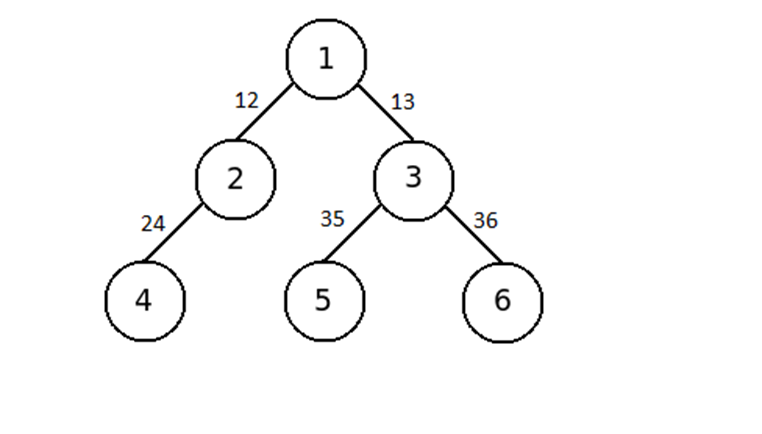 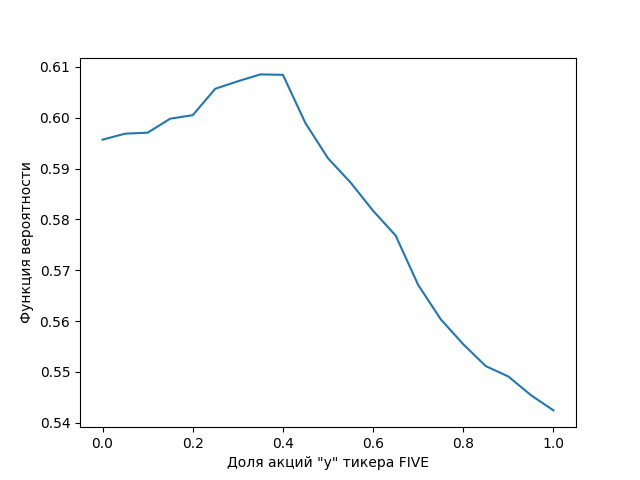 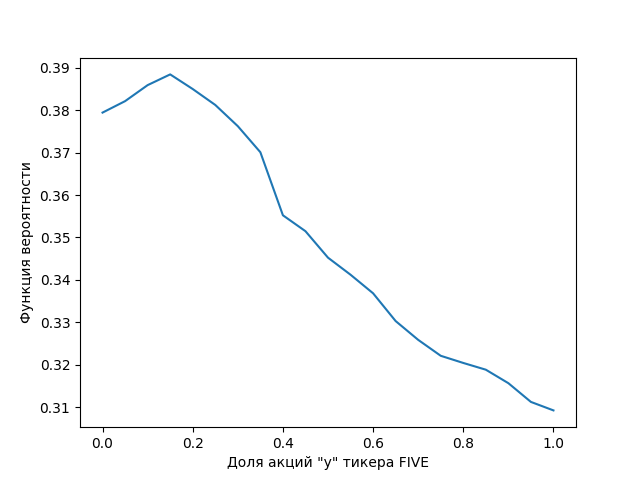 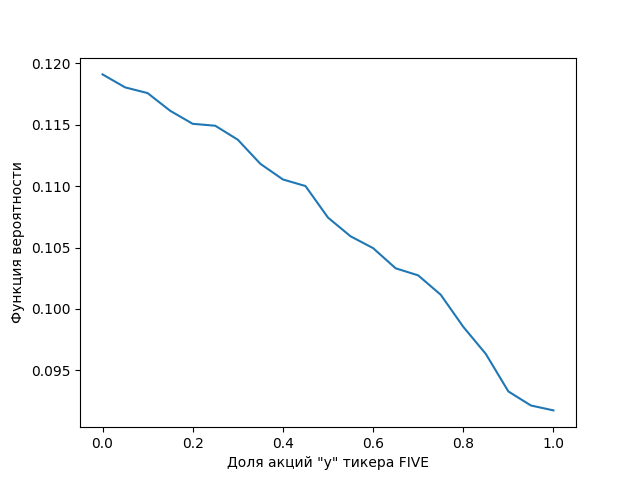 Выводы

Решена задача формирования портфеля ценных бумаг с вероятностным критерием. Для описания распределения вектора доходностей использовался подход, основанный на применении копул. Для решения задачи оптимизации критерия использовалась аппроксимация градиента и метод проекции градиента, для учета ограничений. Данный подход представляется достаточно гибким, так как позволяет легко заменить как распределение вектора случайных параметров, так и целевую функцию, не меняя ключевые соотношения и алгоритмы.